PAROLON de PAROLONIS
3^ A Capoluogo
CENNAMO-DI PALMA
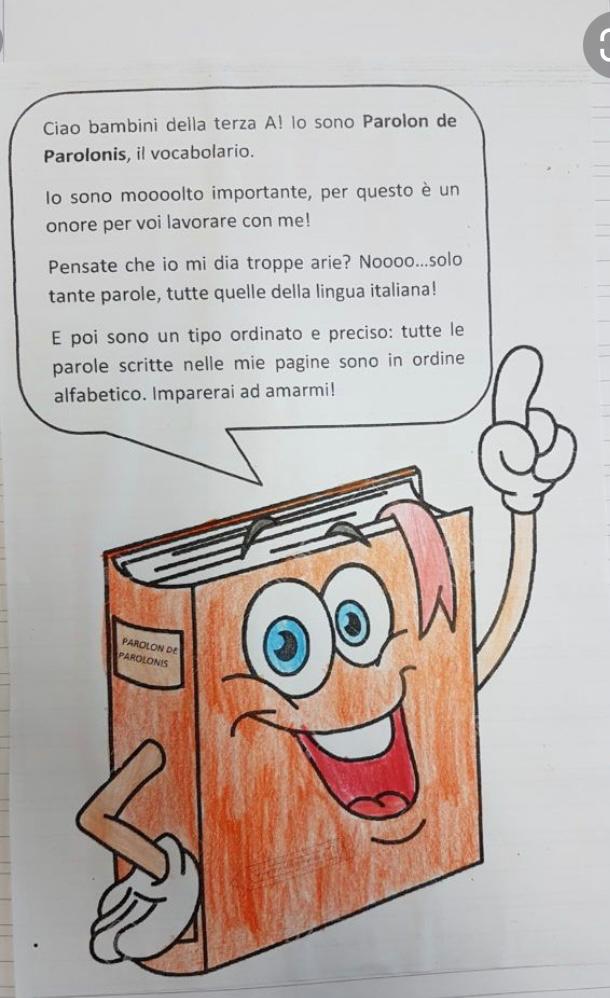 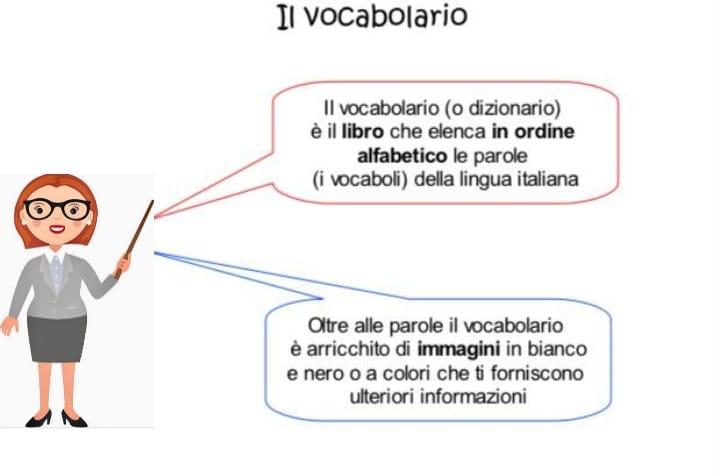 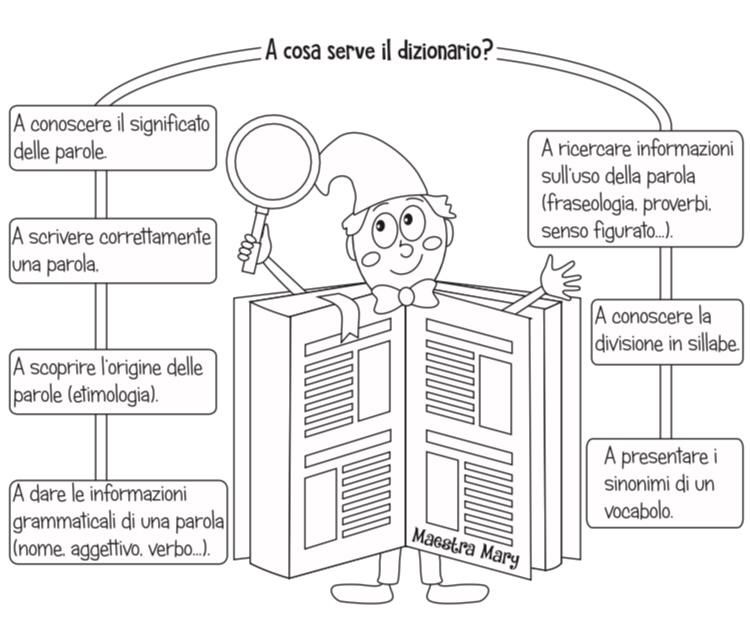 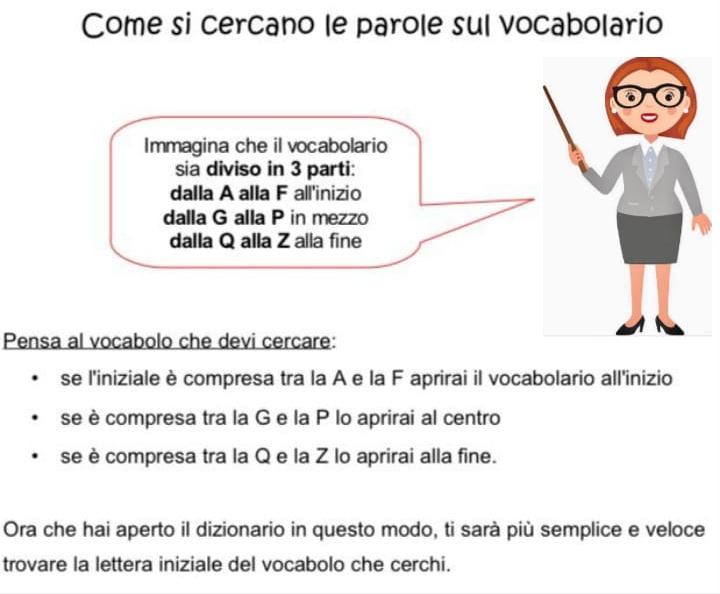 ATTENZIONE
                                Come devo cercare?
Non tutte le parole che usiamo le possiamo trovare uguali sul vocabolario .
Nomi e aggettivi  maschile , singolare  
Verbi  infinito (are – ere – ire )
                                        RICORDA 
Se un nome ha solo la forma femminile (mamma – gomma ) si cerca direttamente femminile singolare .
Adesso lavora da solo  come uno scienziato ! 
Completa pag 140-141 (L.A.)
Esercitati con la ricerca sul vocabolario delle seguenti parole , poi per ognuna scrivi una frase: garofano –gruzzolo – cesoie – ninnolo .
Lo scienziato studia i fenomeni per capire come e perché avvengono e usa strumenti speciali per raccogliere le informazioni .
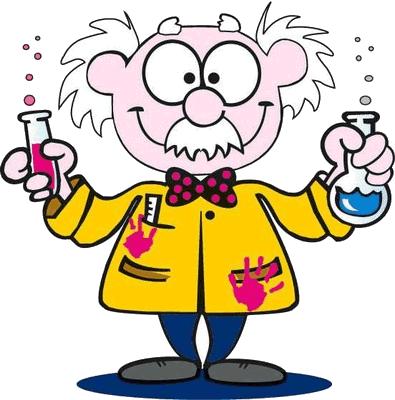 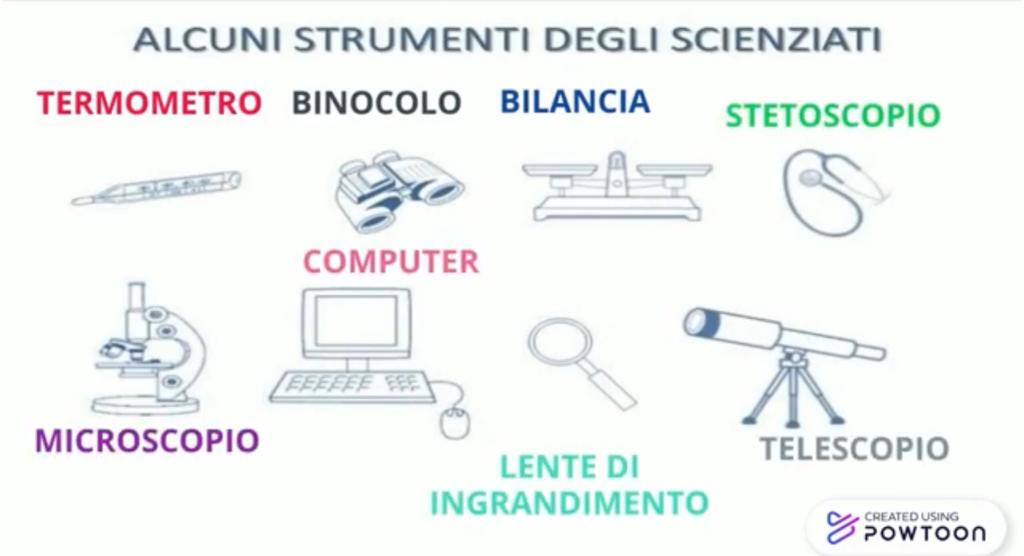 Quando lo scienziato lavora , segue un metodo ben preciso .
Questo metodo si chiama scientifico-sperimentale .
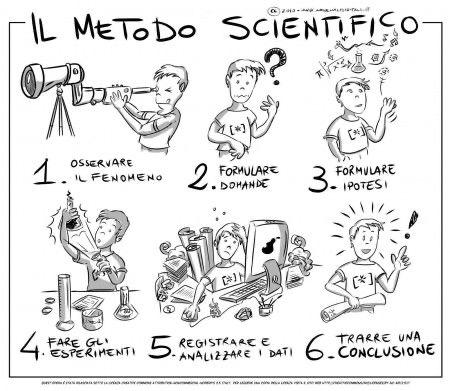  Osserva le fasi del metodo scientifico-sperimentale .
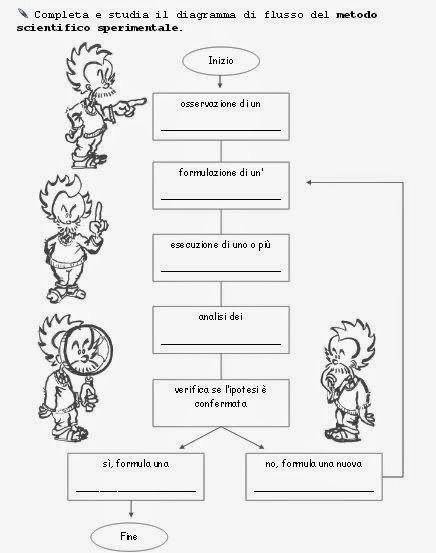 Ricopia sul quaderno e completa il diagramma di flusso del metodo sperimentale . 
Leggi e completa pag.106-107 (L.V.)